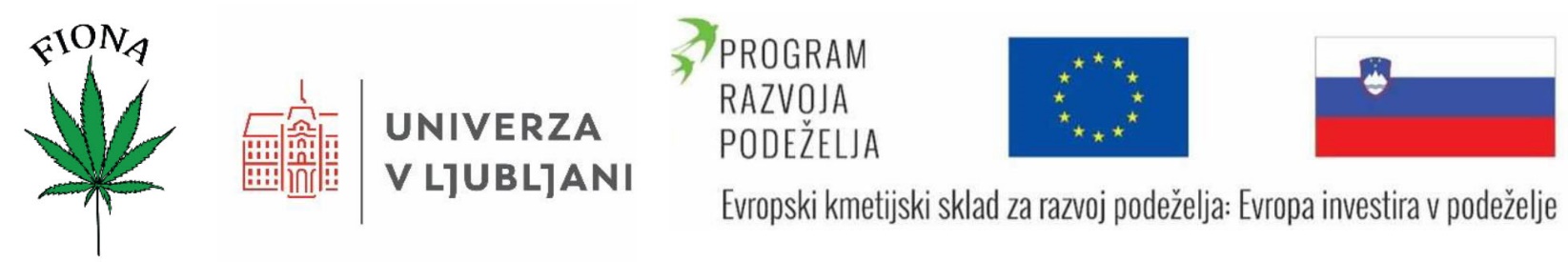 Vabilona seminar in predstavitev rezultatov pilotnega projekta:
Uvajanje novih slovenskih sort v pridelavo industrijske konoplje v Sloveniji
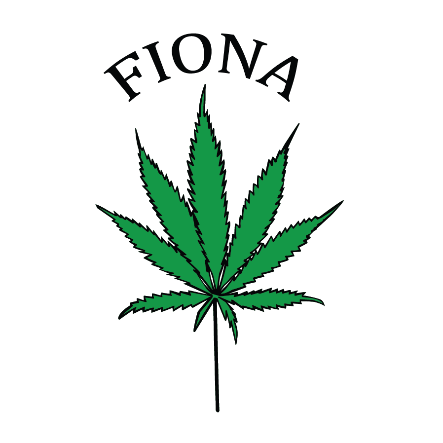 Datum:  ponedeljek, 9.12.2024 ob 15.00 uri
Lokacija: Biotehniška fakulteta, Oddelek za agronomijo, predavalnica A5
Naslov: Jamnikarjeva 101, 1000 Ljubljana
Program dogodka : 
- Predstavitev pilotnega projekta in aktivnosti
- Opis poljskih poskusov s konopljo po Sloveniji
- Predstavitev rezultatov poljskih poskusov s konopljo, ki so potekali na šestih kmetijskih gospodarstvih po Sloveniji in smo preizkušali ukrepe:
čas setve
gostota setve
rez vrhov – vršičkanje
dognojevanje z dušikom
Dogodek organizira: vodilni partner Univerza v Ljubljani, Biotehniška fakulteta, Oddelek za agronomijo, skupina za poljedelstvo, vodja projekta: doc. dr. Marko Flajšman in strokovni sodelavec Jernej Cortese
Vabljeni!